Figure 3. Binary protein–protein interactions in UniProtKB entry Q13541 which have been imported from IntAct. Each ...
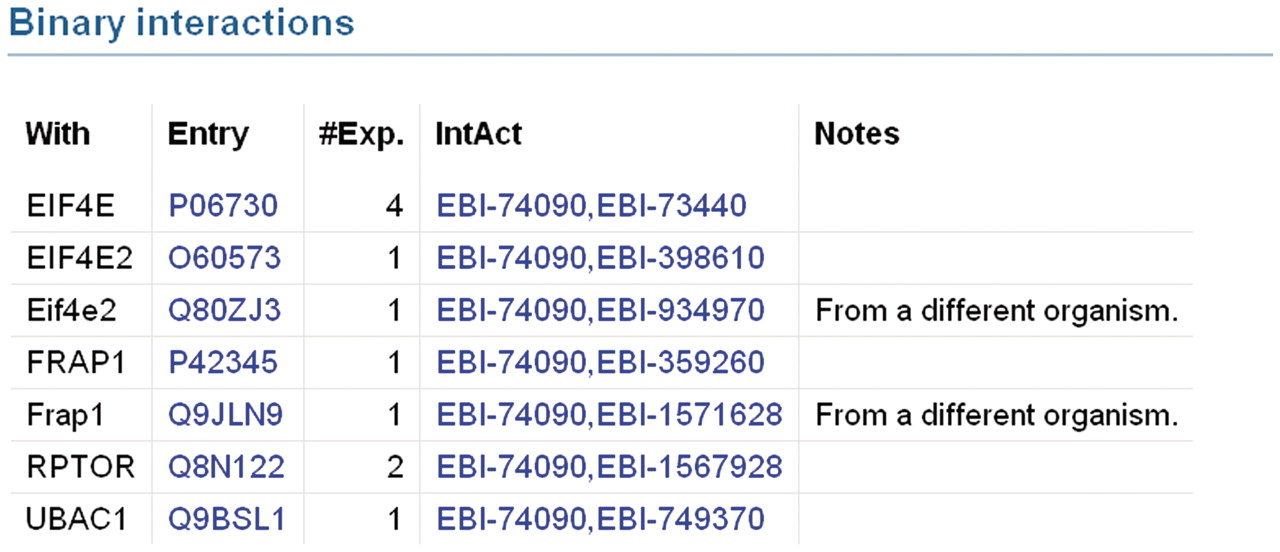 Database (Oxford), Volume 2011, , 2011, bar009, https://doi.org/10.1093/database/bar009
The content of this slide may be subject to copyright: please see the slide notes for details.
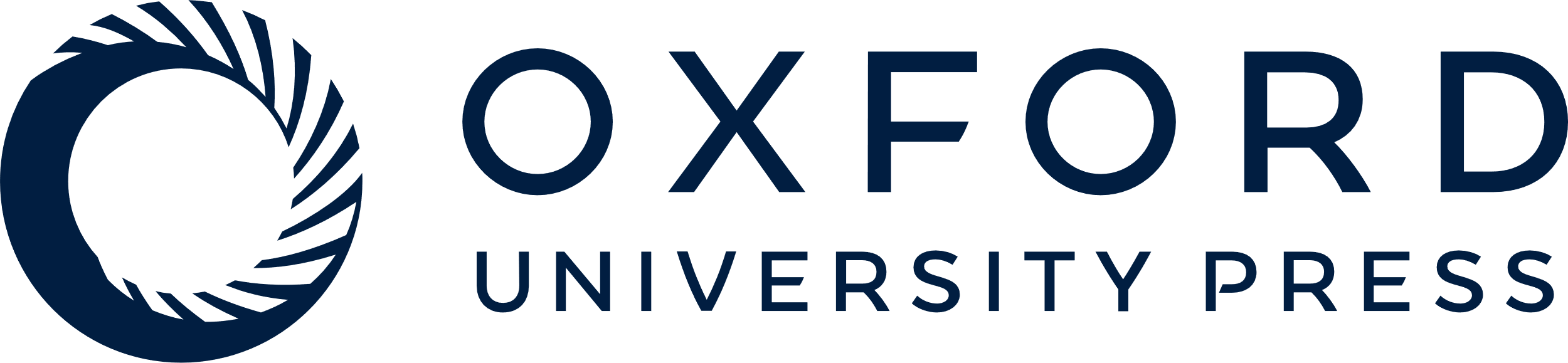 [Speaker Notes: Figure 3. Binary protein–protein interactions in UniProtKB entry Q13541 which have been imported from IntAct. Each interaction is displayed on a separate line. The ‘With’ column contains the gene names of the interacting proteins. Accession numbers of interacting proteins are listed in the ‘Entry’ column. The ‘#Exp’ column provides the number of experiments in which an interaction has been observed. The ‘IntAct’ column contains the IntAct database accession numbers of the two interacting proteins. These are hyperlinked to provide users with access to the underlying data in the IntAct database. Specific information regarding the interaction may be present in the ‘Notes’ column.


Unless provided in the caption above, the following copyright applies to the content of this slide: © The Author(s) 2011. Published by Oxford University Press.This is Open Access article distributed under the terms of the Creative Commons Attribution Non-Commercial License (http://creativecommons.org/licenses/by-nc/2.5), which permits unrestricted non-commercial use, distribution, and reproduction in any medium, provided the original work is properly cited.]